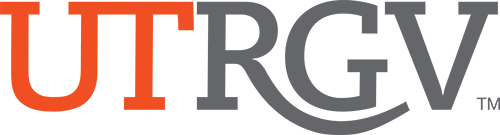 High Speed Turbojet Instrumentation
Chantel Flores 
William Rektorik
Orlando Rodriguez
Faculty Advisors 
Dr. Isaac Choutapalli
Faculty Co-Advisor 
Dr. Robert Jones
1
Concept Selection
Methodology
Literature Search
Competitive Products
Brain Storming
2
Concept Selection for Engine Mount
Concept Variants
Rail
Linkage
Force Plate
Design Constraints
Cost 
Accuracy 
Reliability
Damping
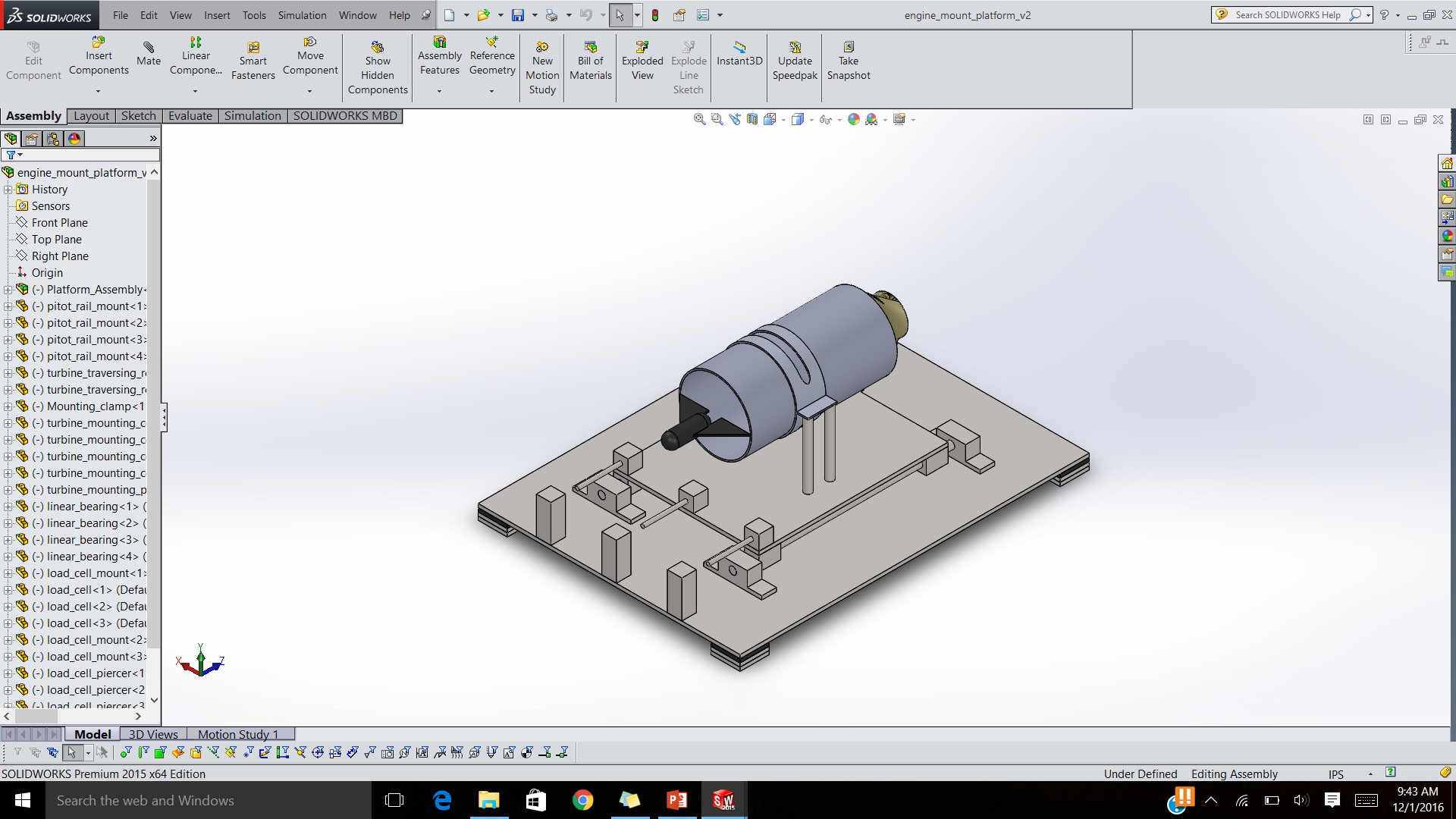 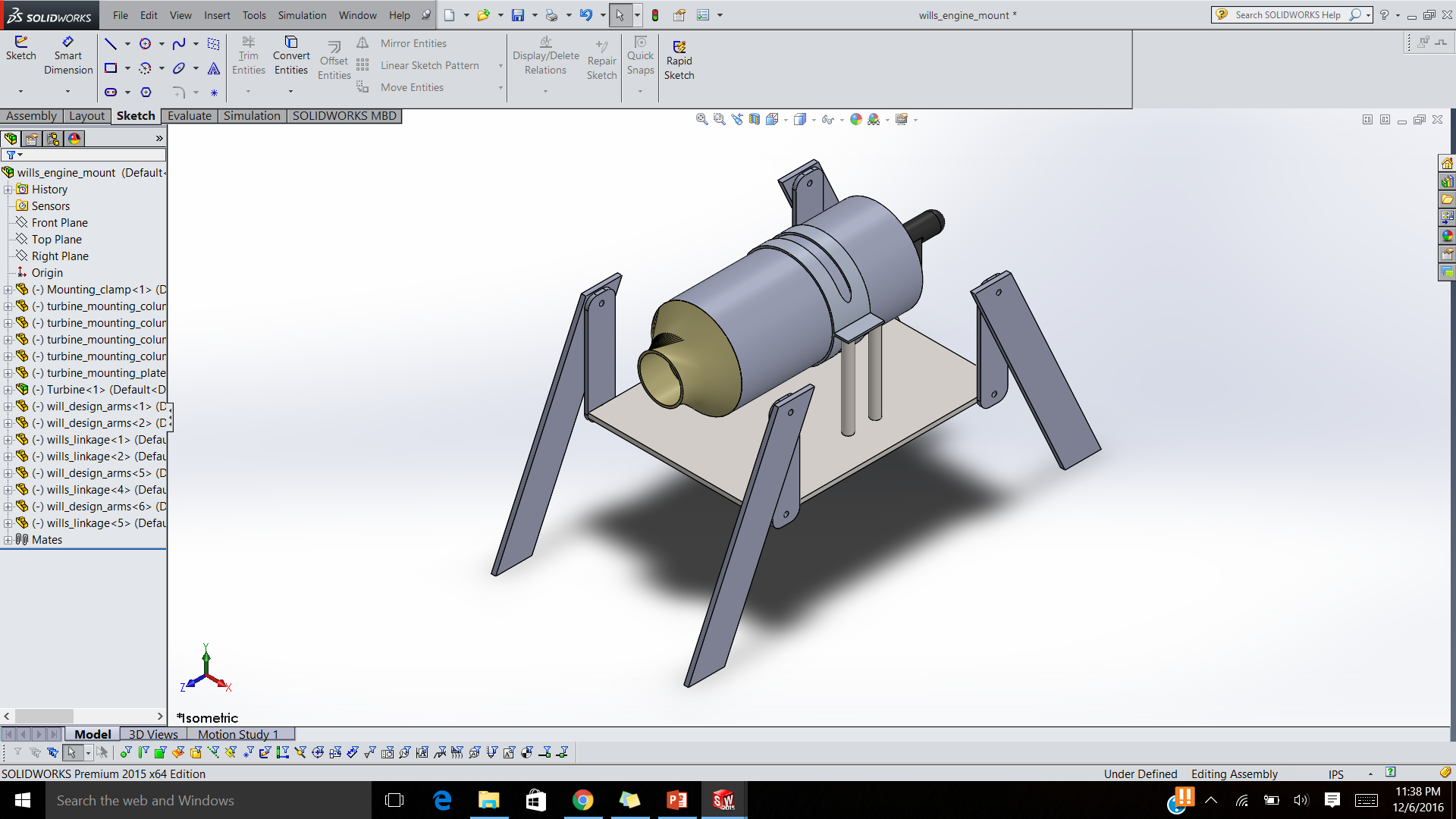 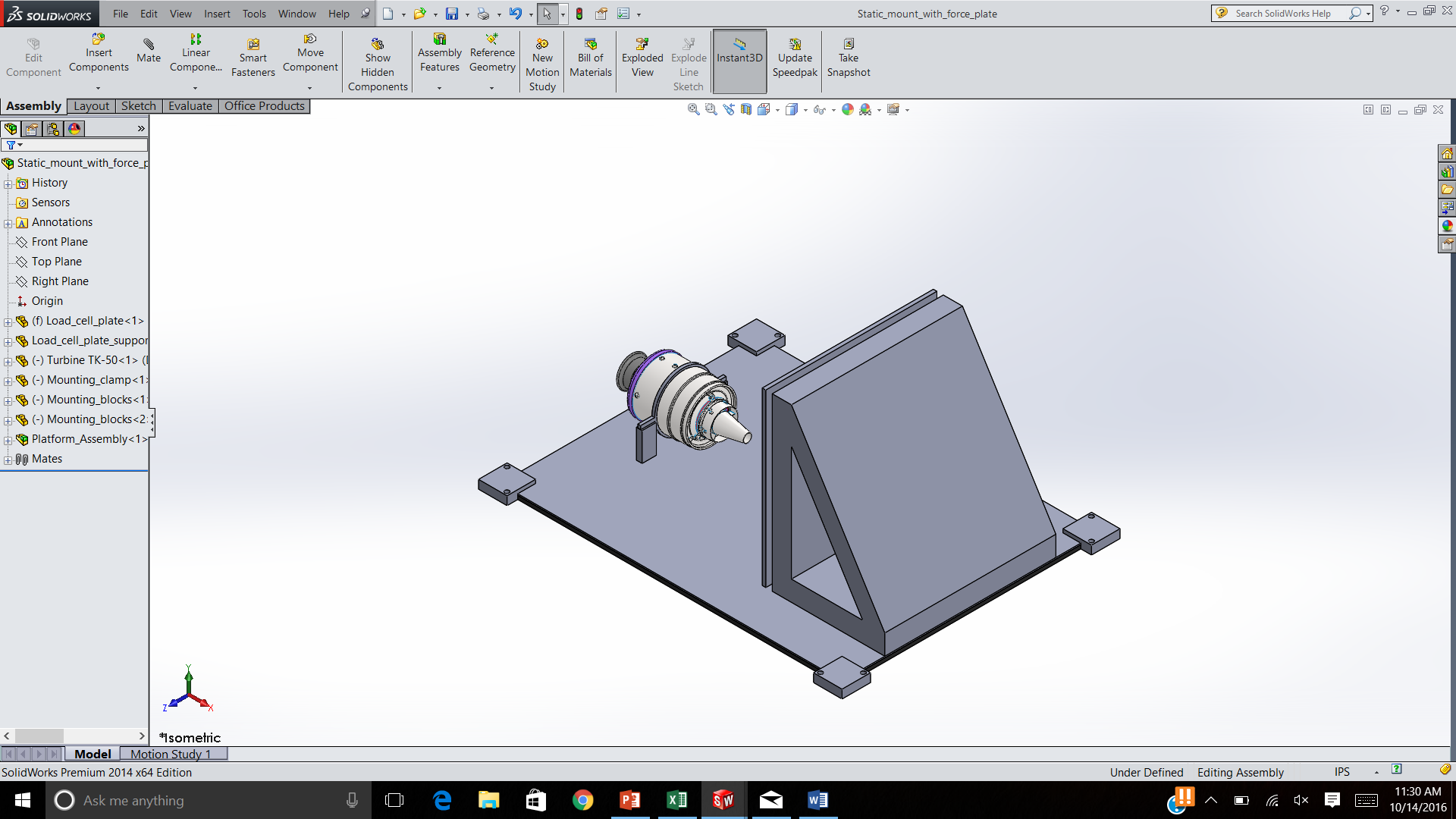 3
Design Constraints
12/36 =
4
Concept Variants
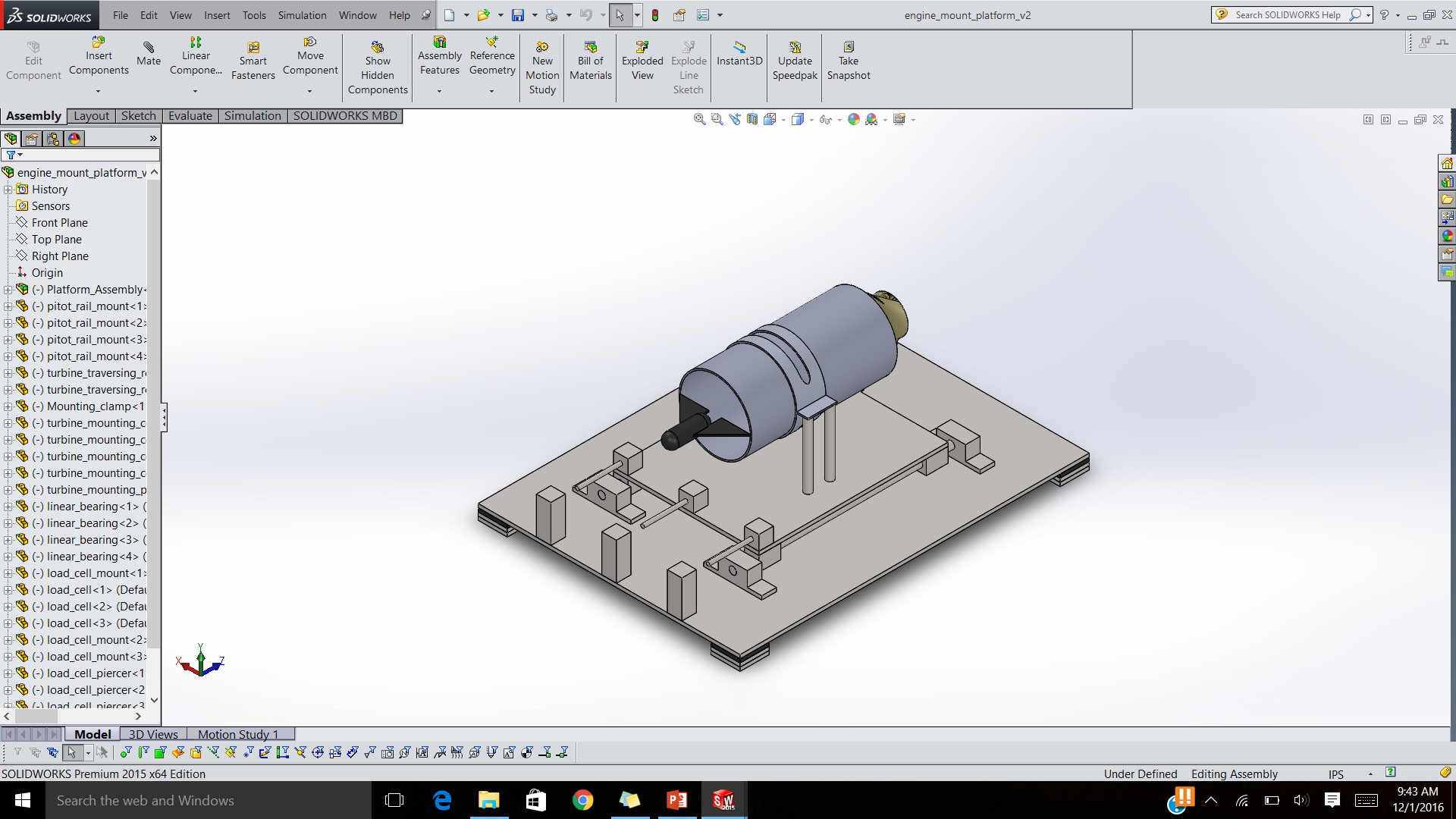 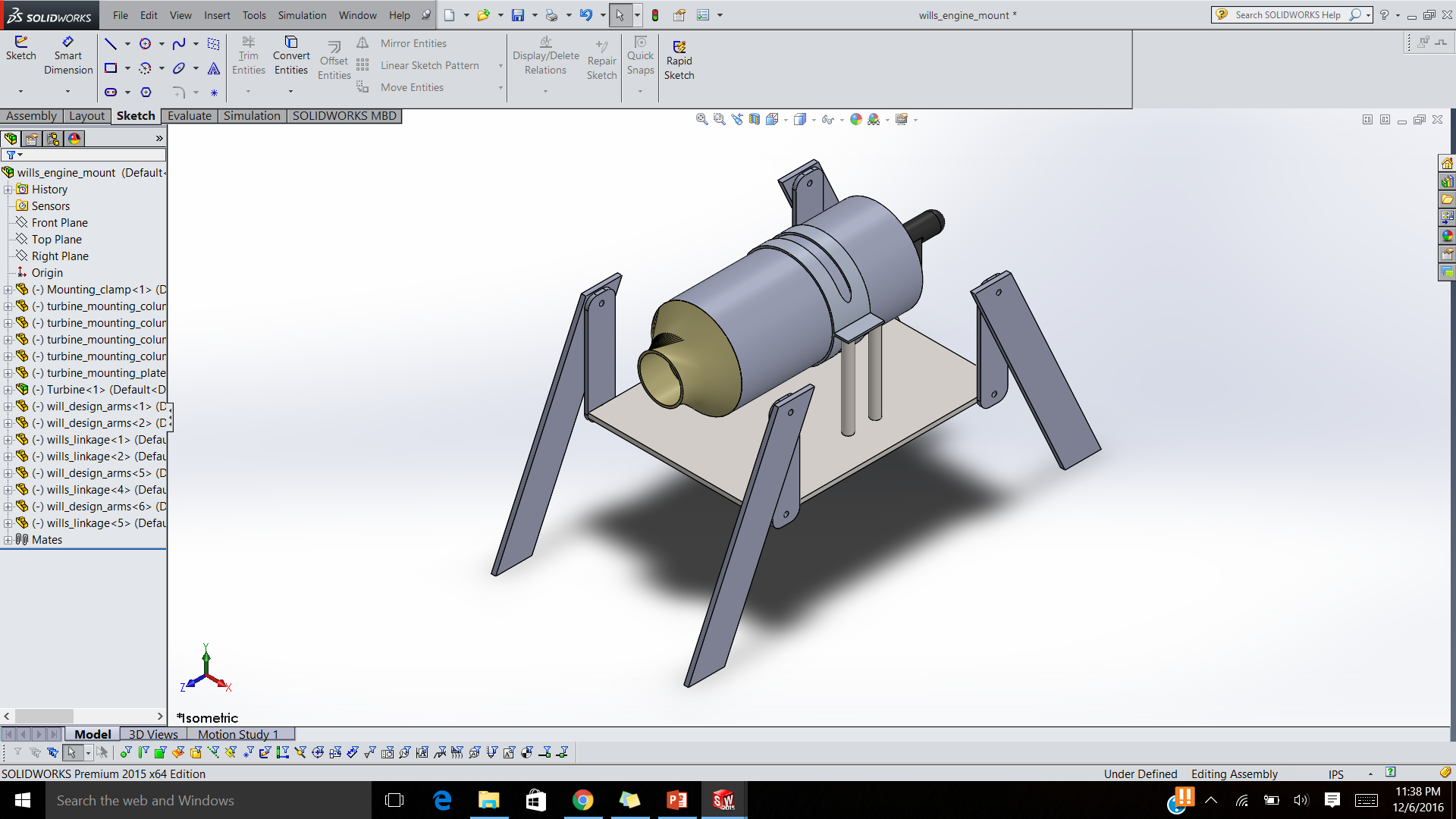 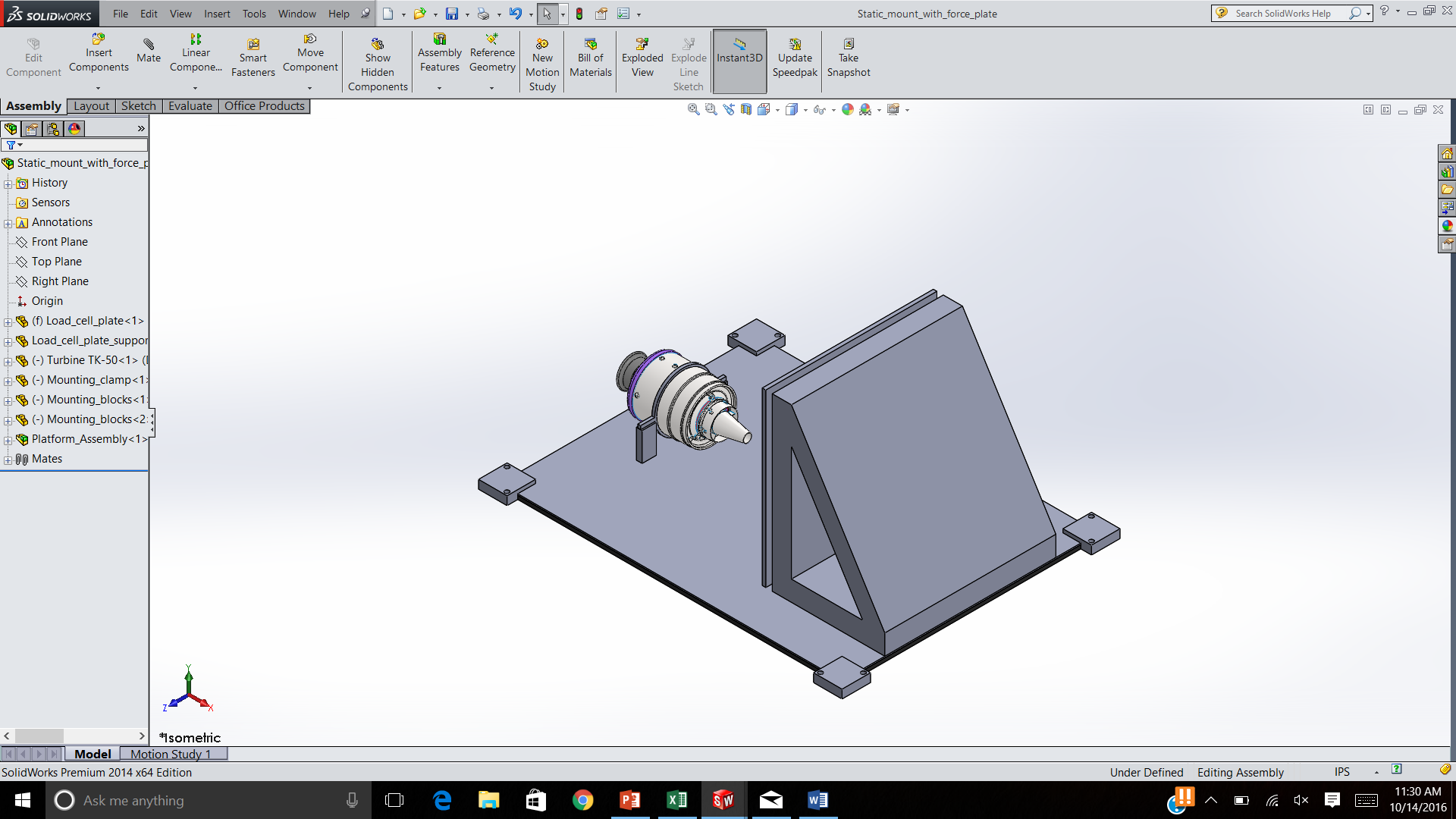 5
Concept Comparison
Linkage System
Rail System
Force Plate System
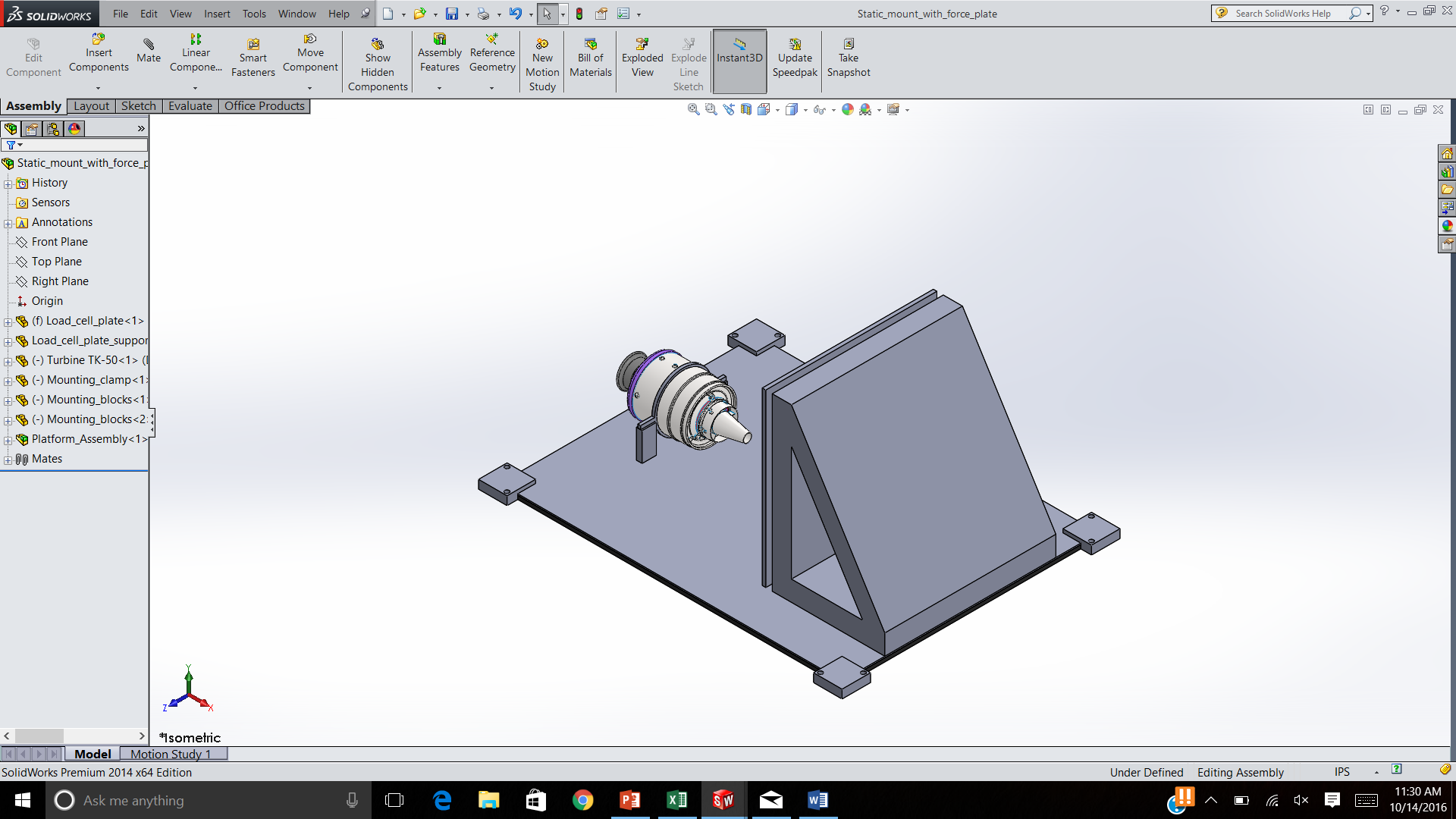 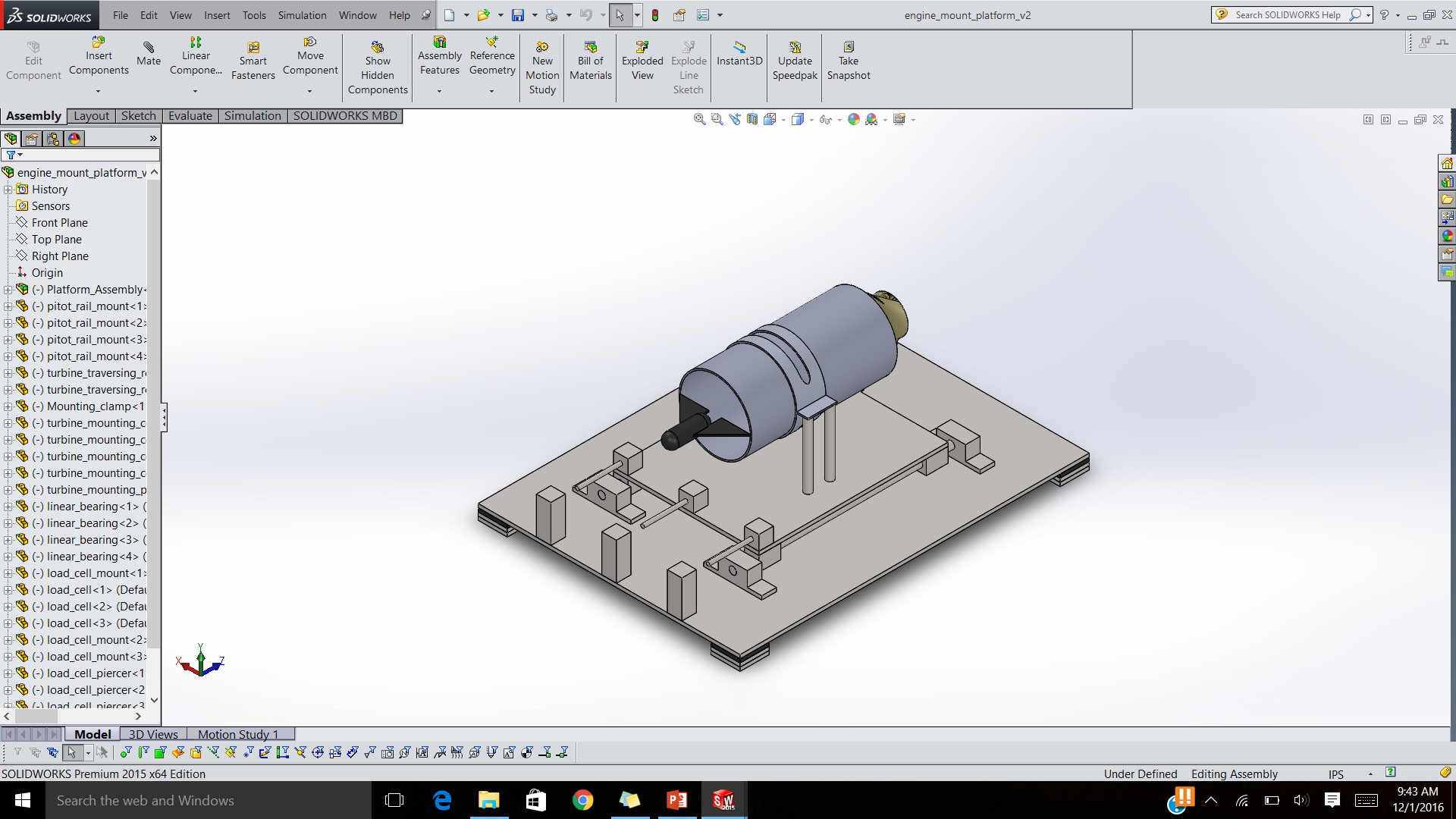 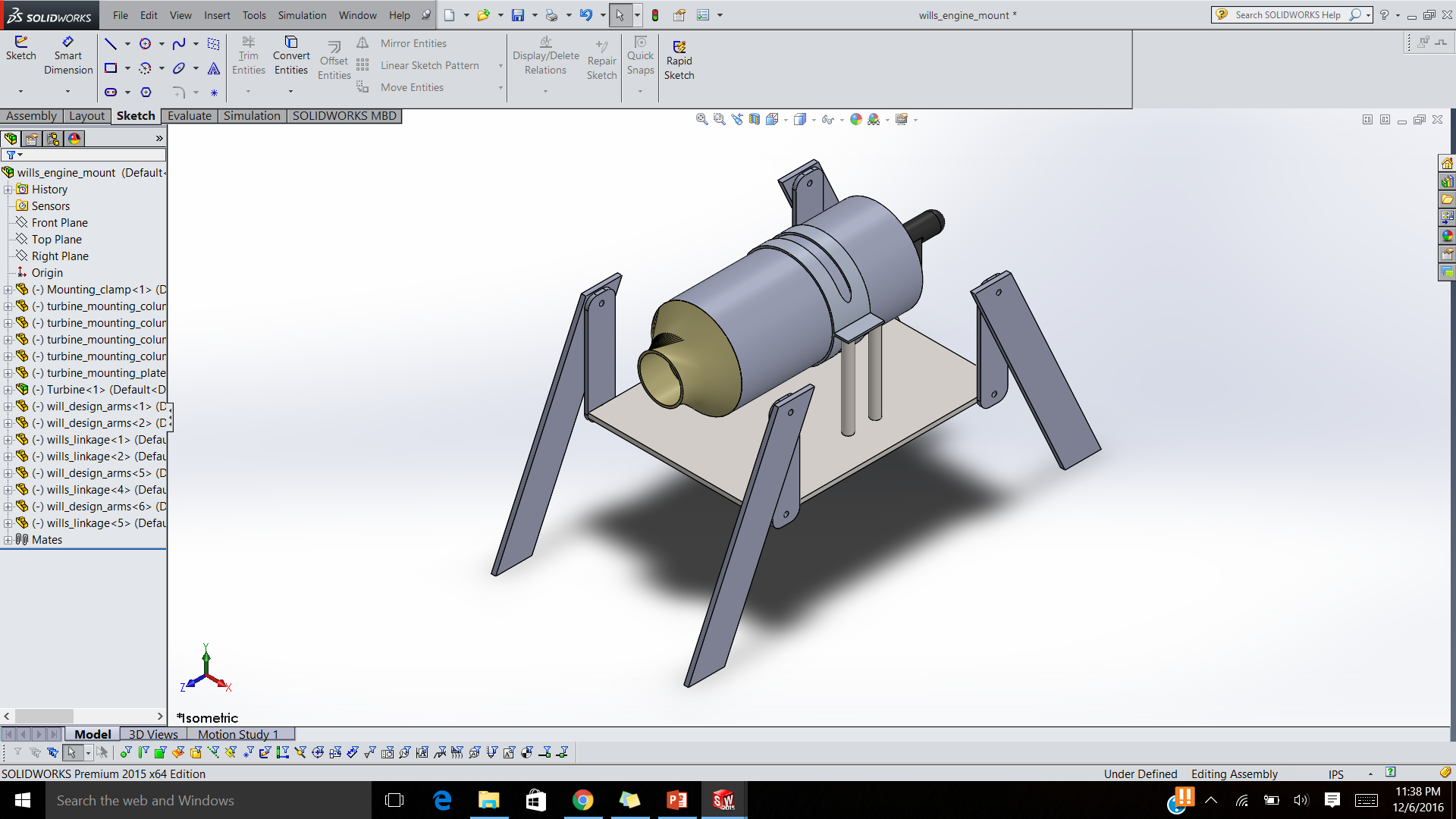 13in
10in
48in
24in
18in
24in
6
Chosen Thrust Measurement – Rail System
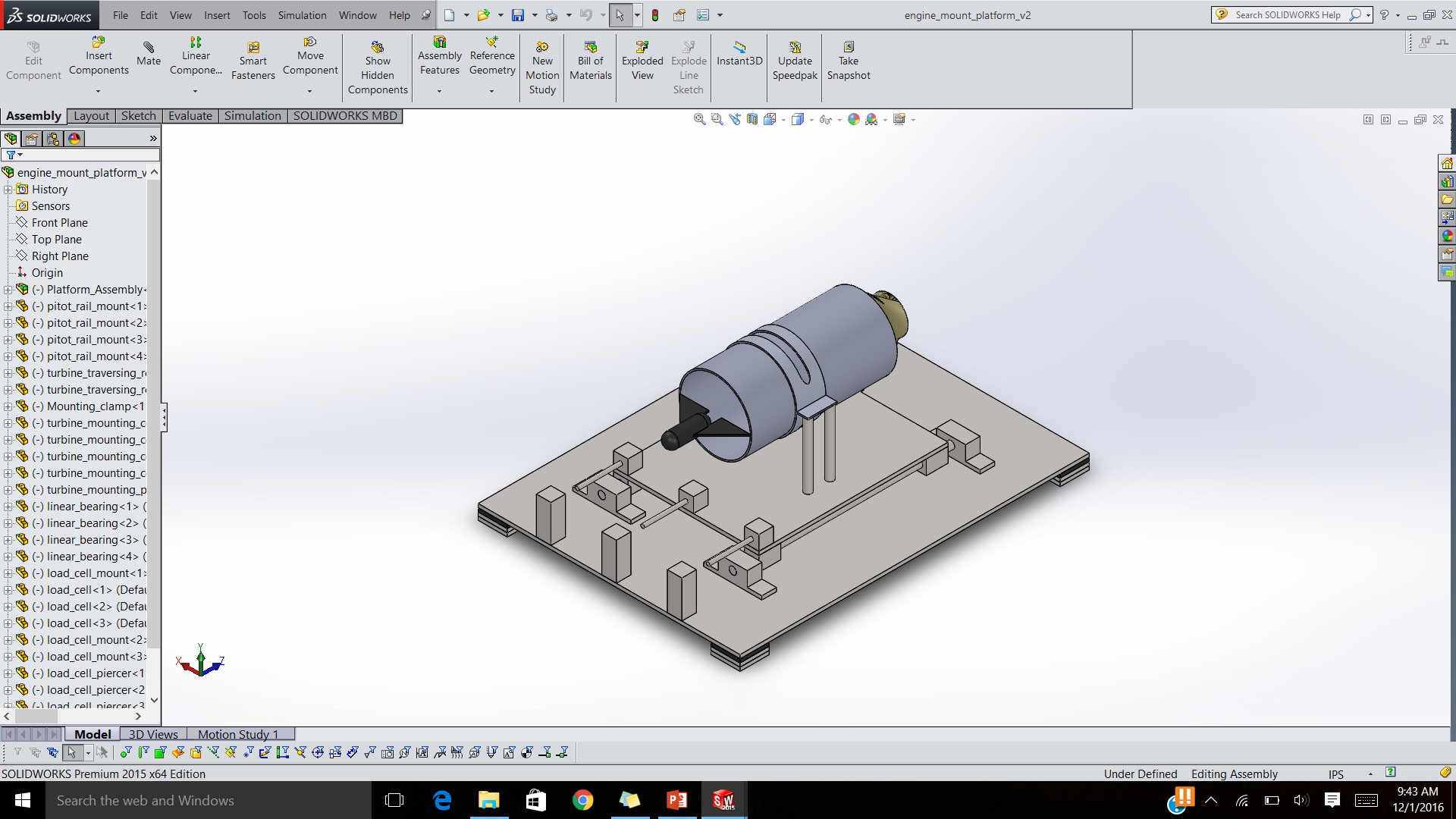 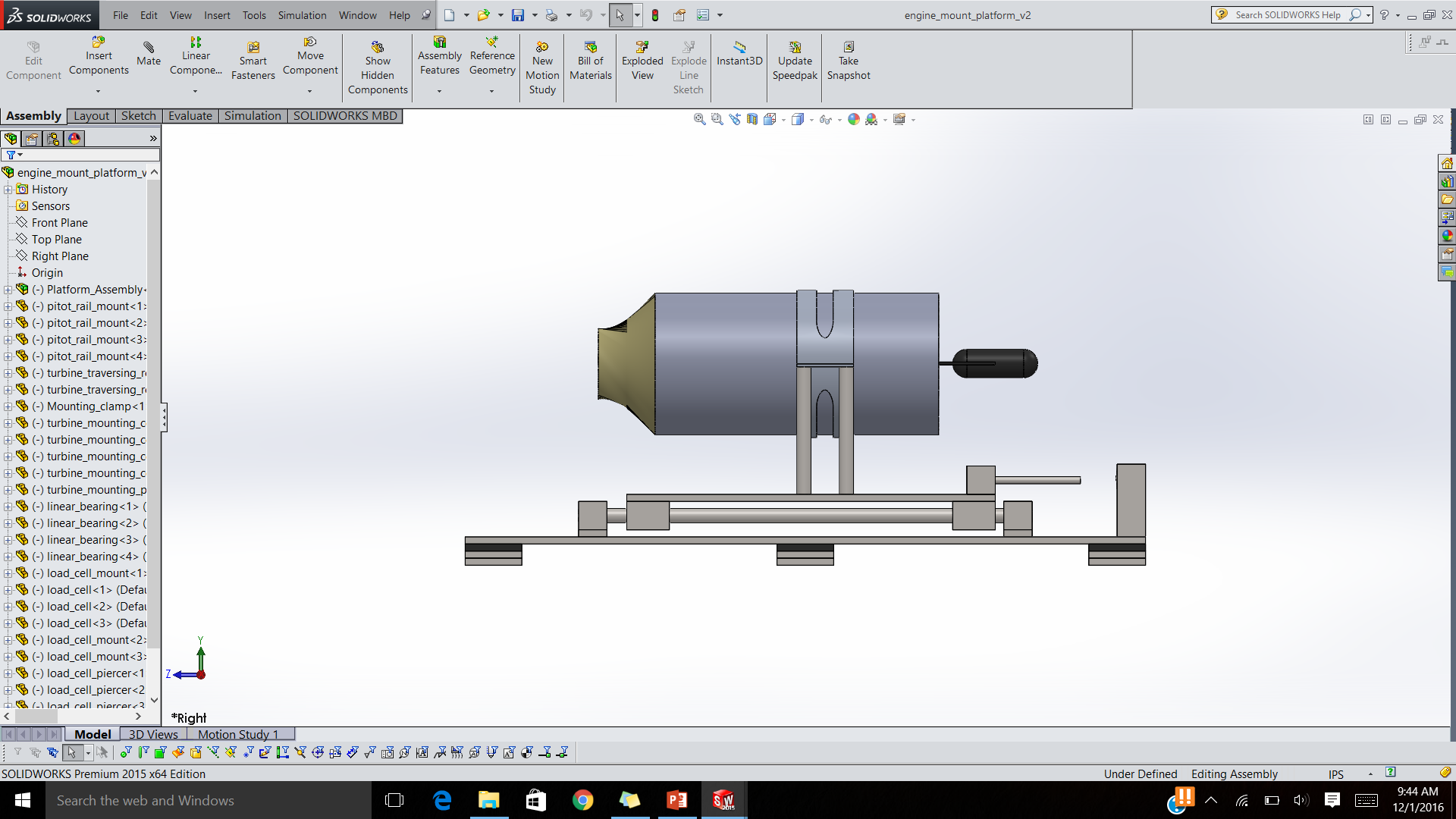 4.5in
10in
13in
24in
18in
24in
7
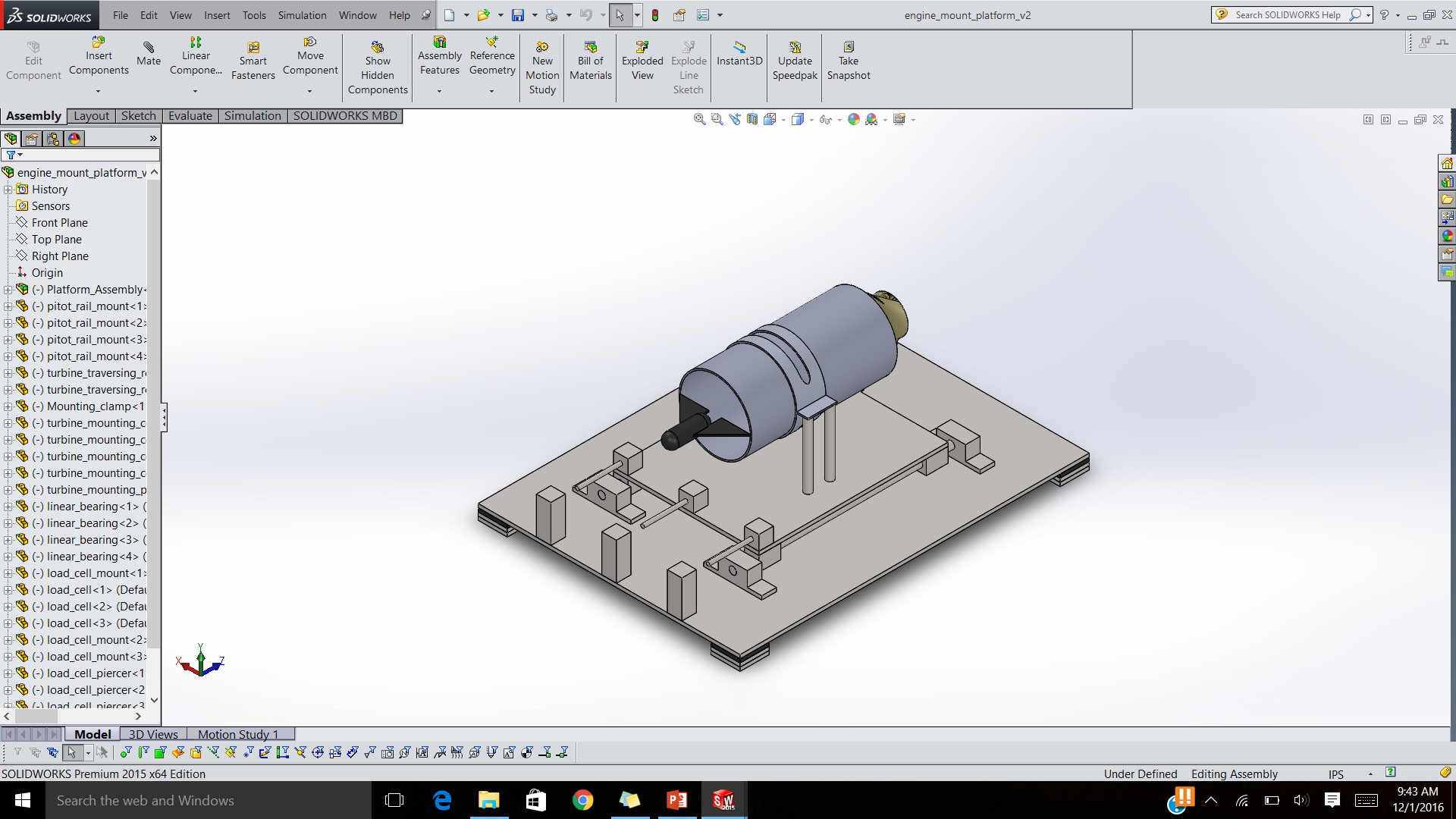 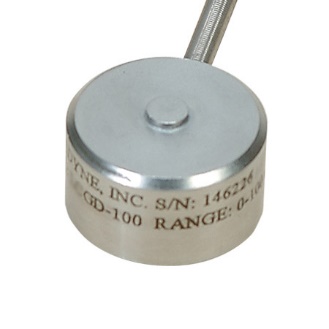 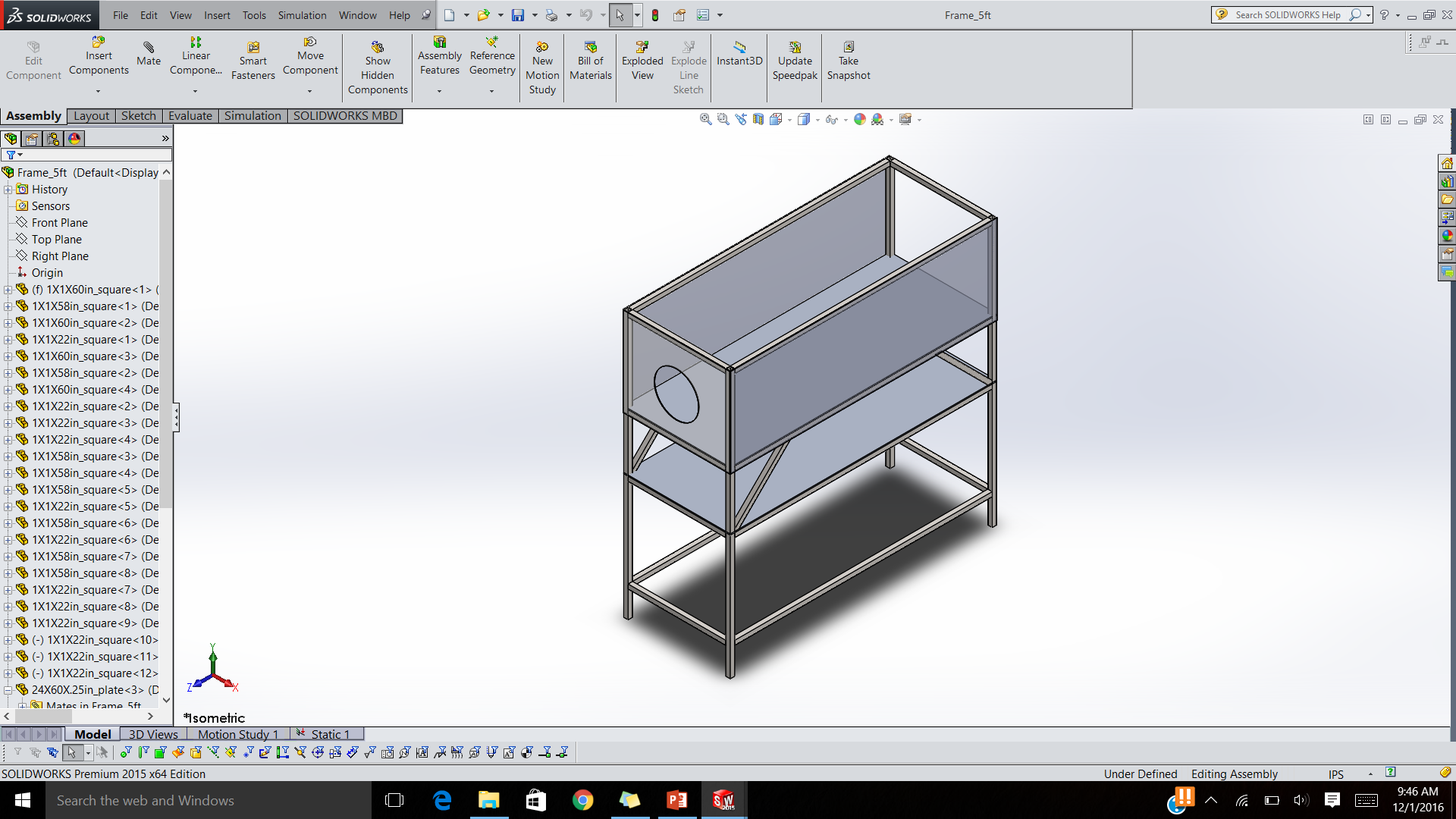 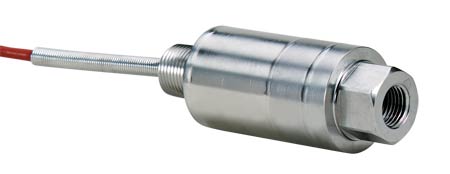 8
Pitot Traversing Mechanism
Final Design
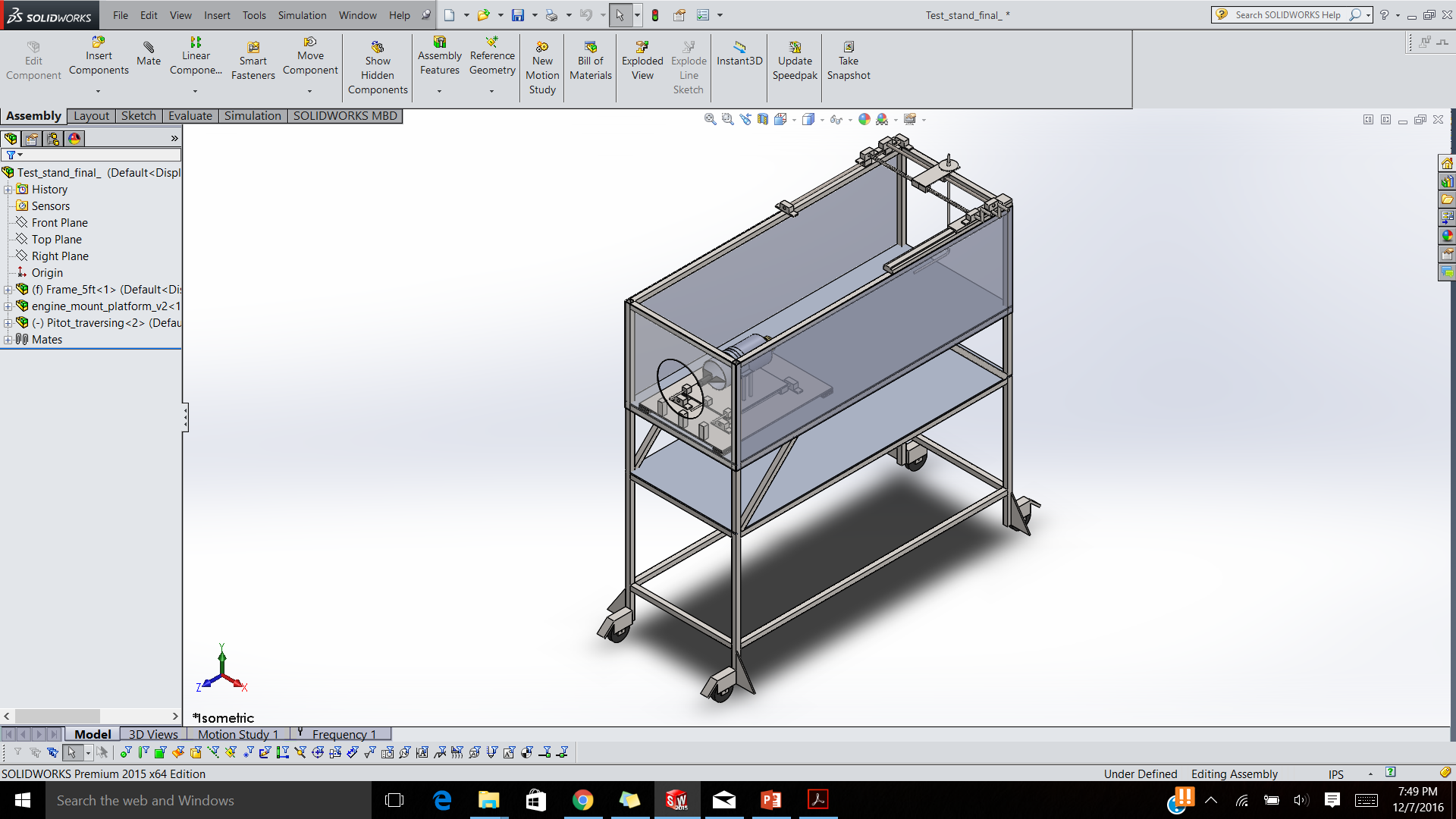 Engine and Engine Mount
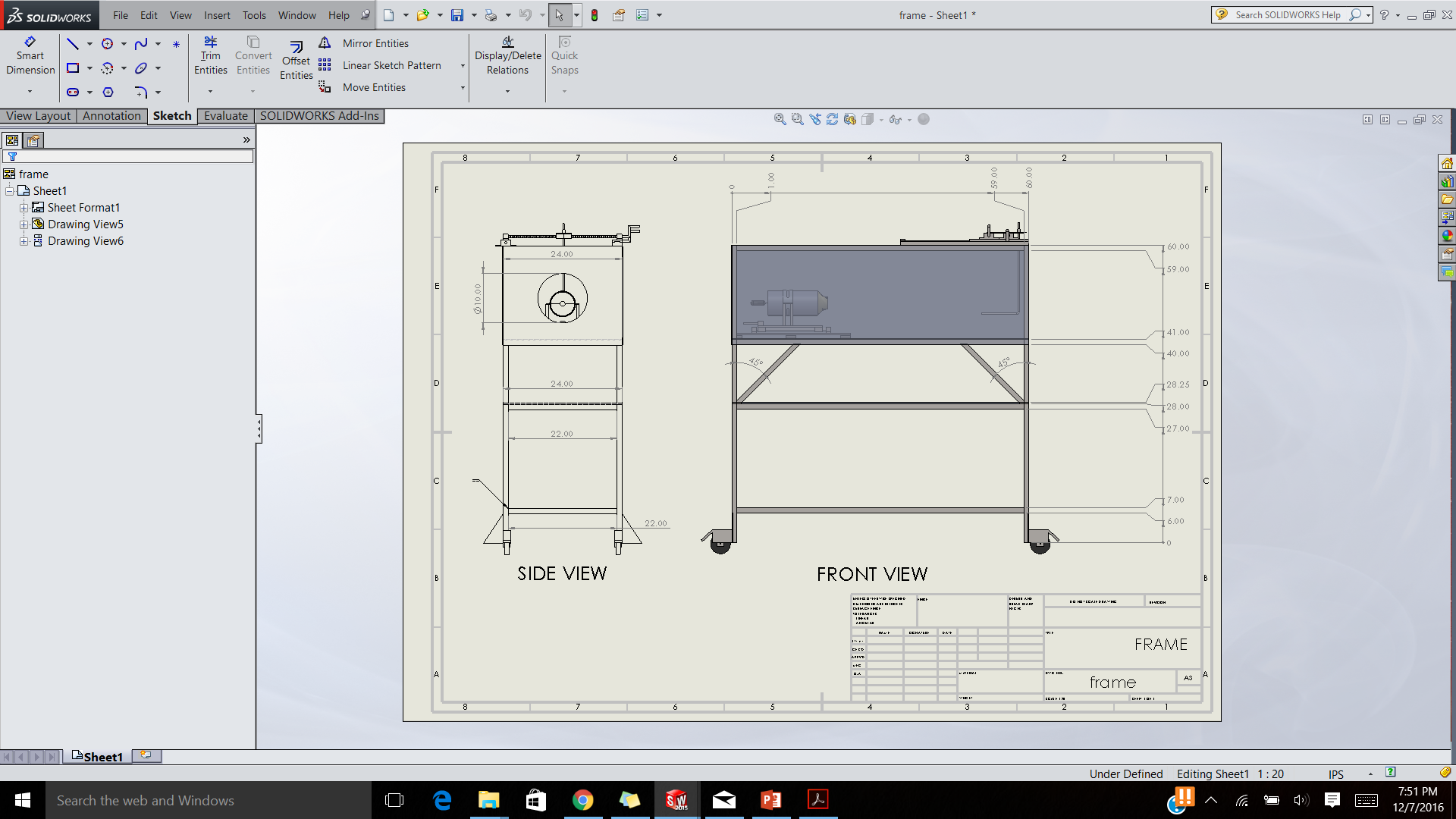 60 in
60 in
24 in
9
Engine Mount
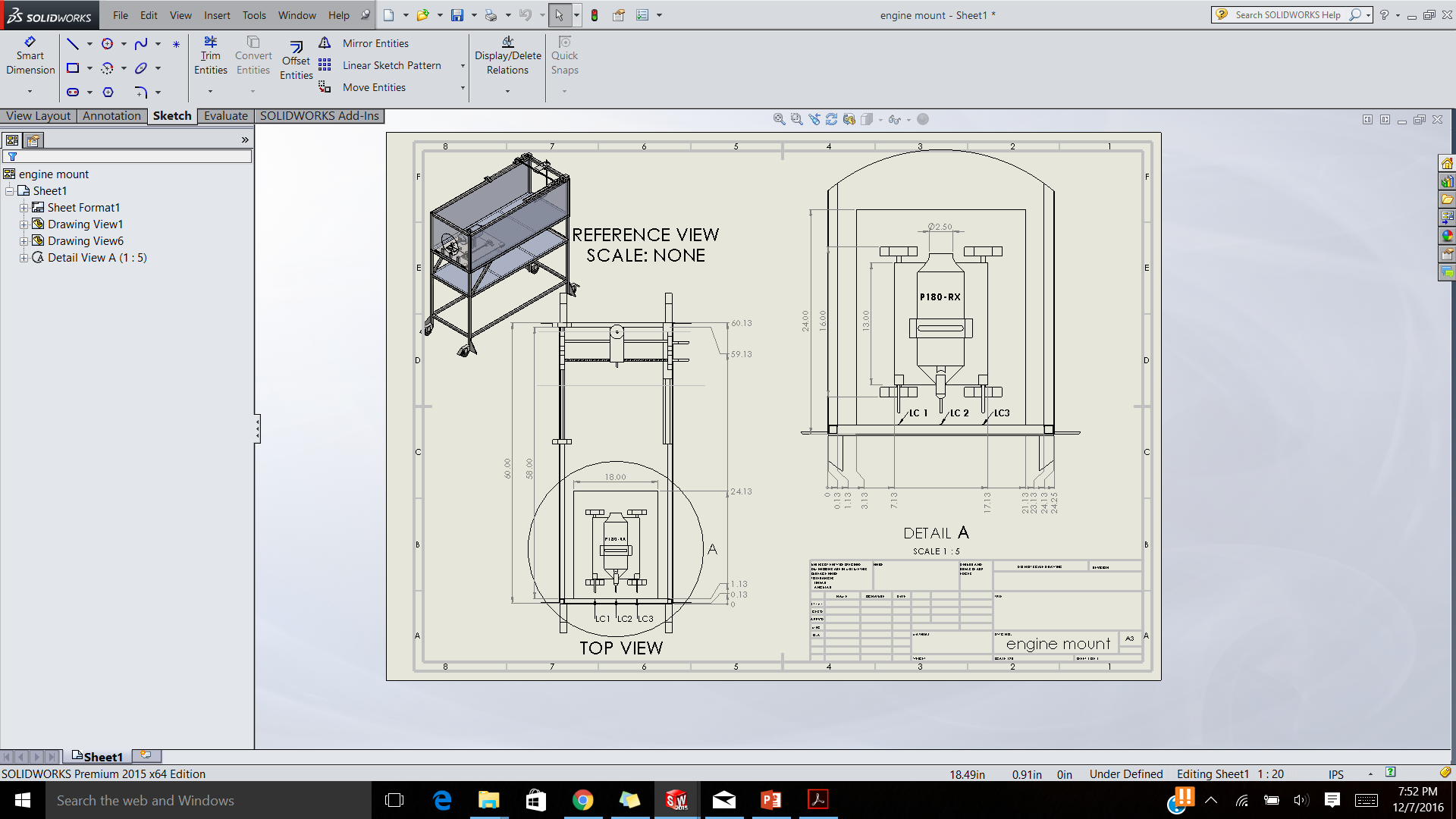 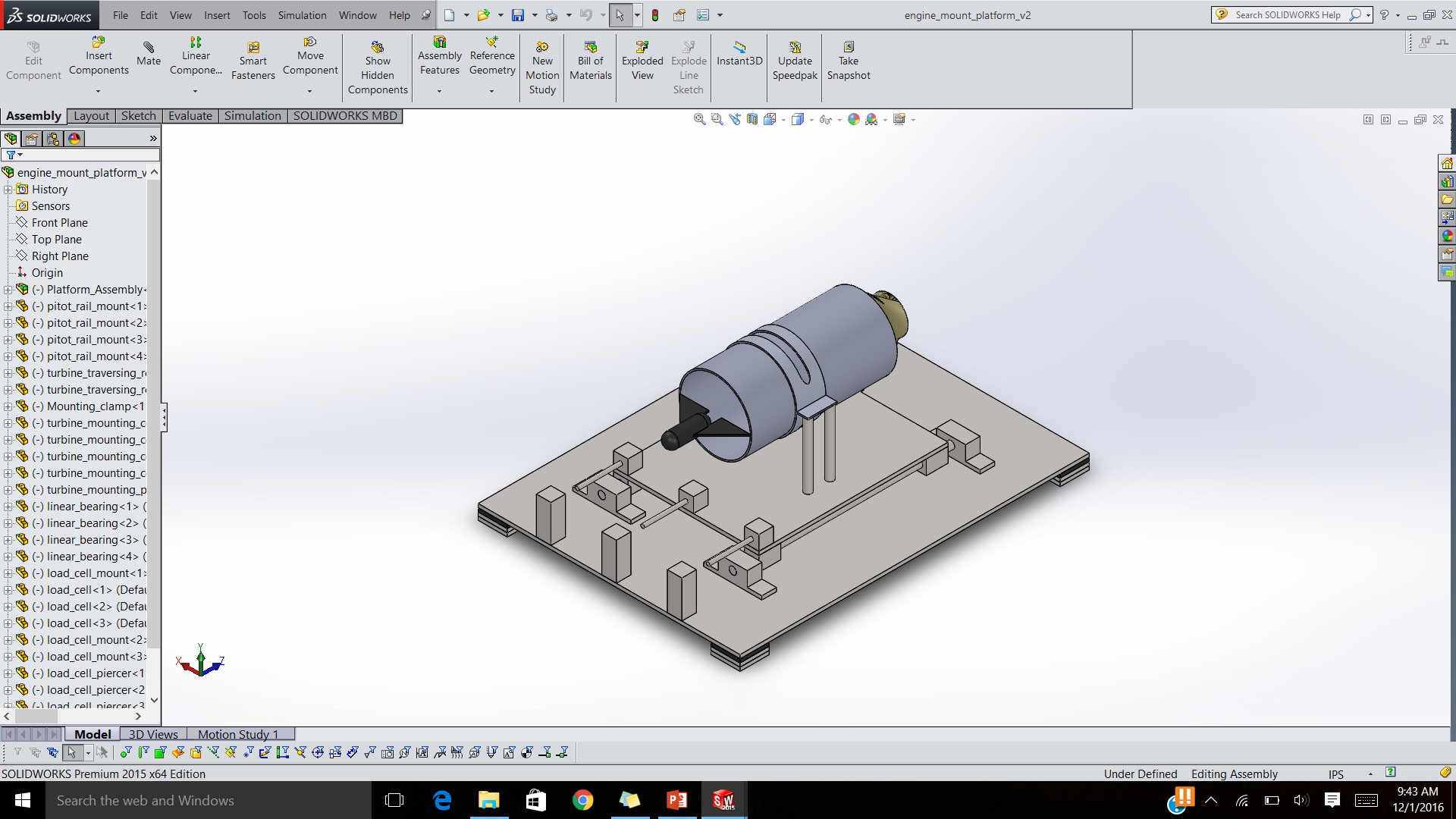 10in
13in
24in
18in
10
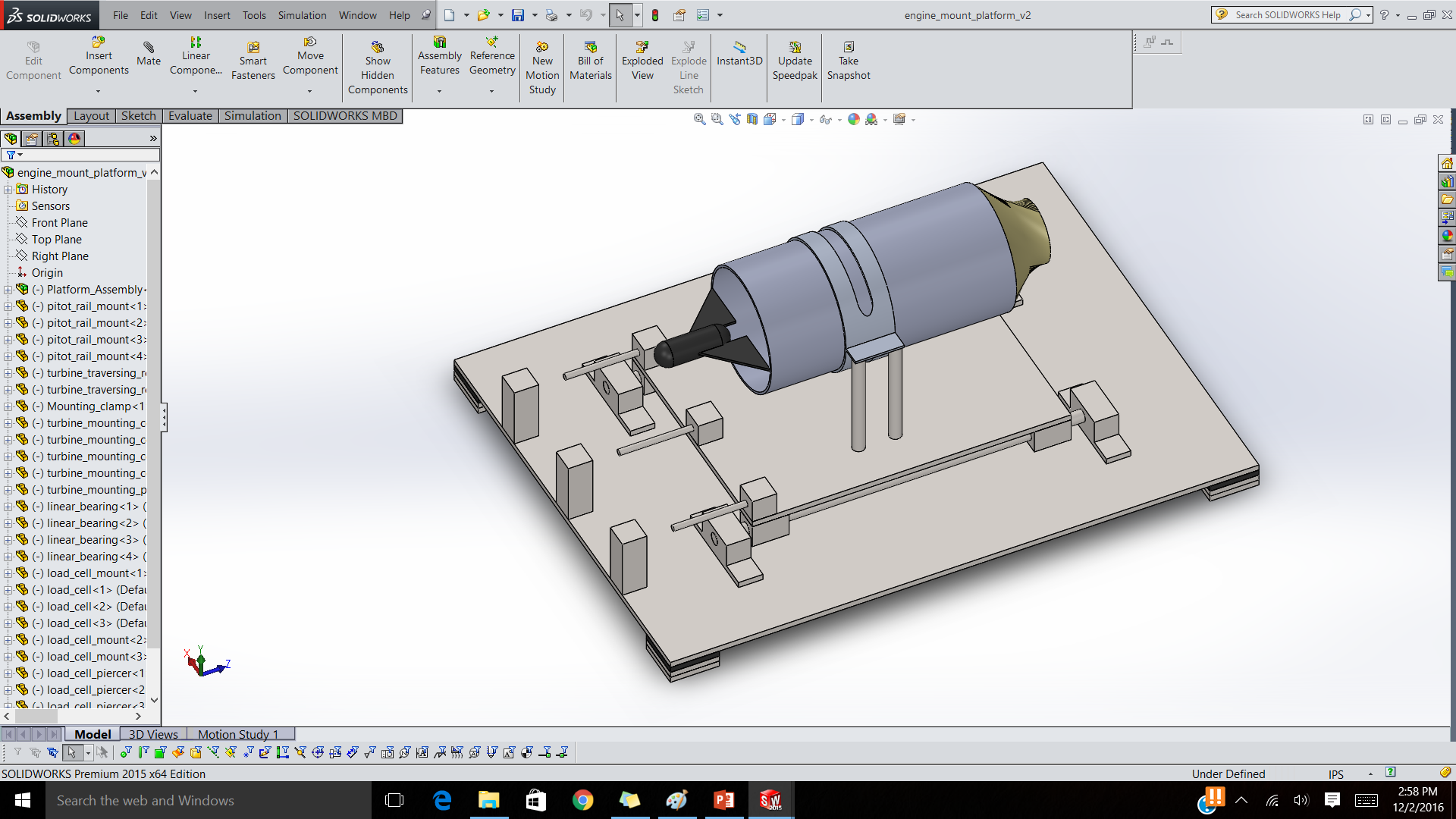 Force Transfer Rods
Mounting Plate
Engine Mount
Load Cell
Rail System
Isolated Plate
Sorbothane
11
Pitot Traversing Mechanism
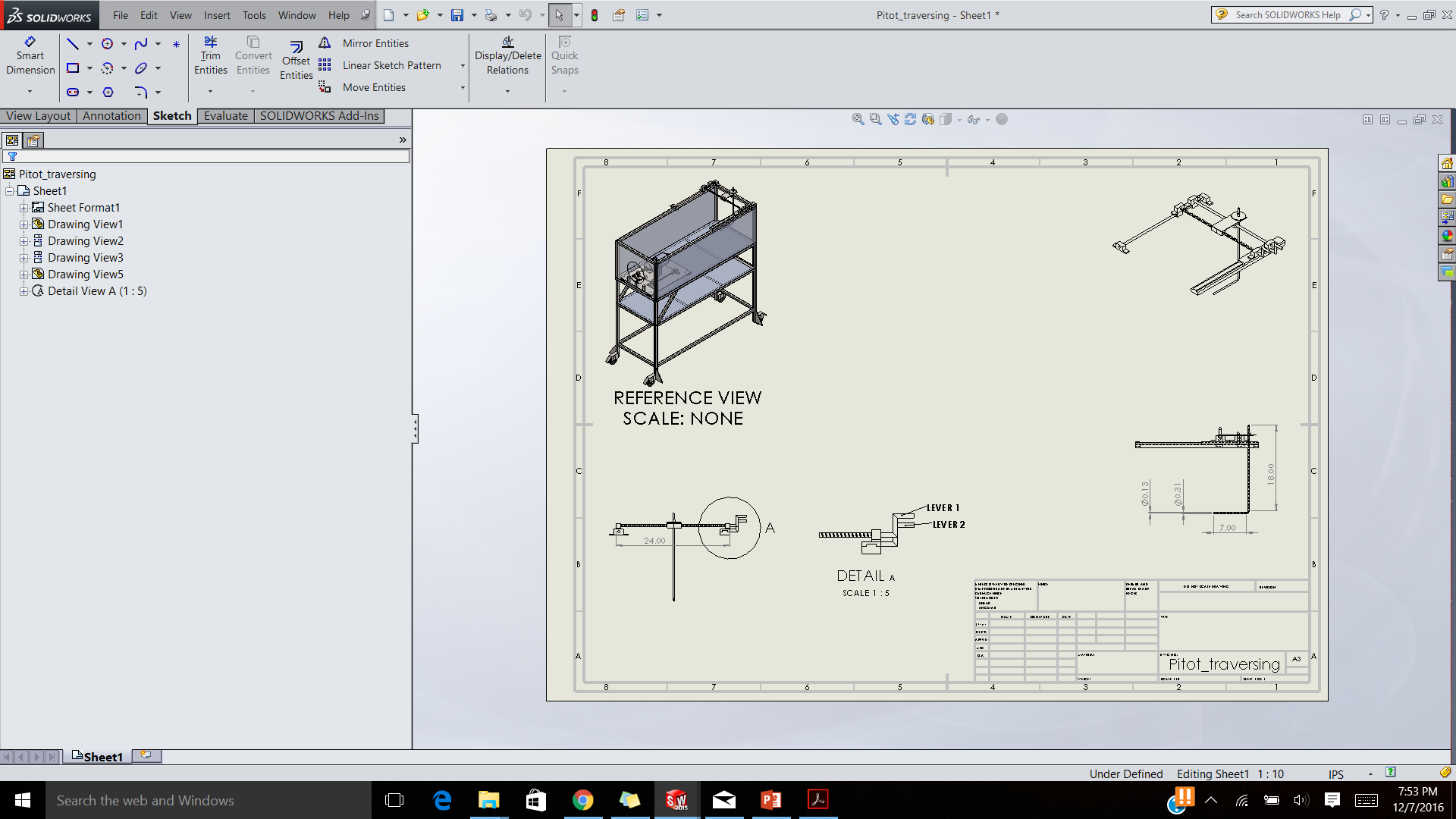 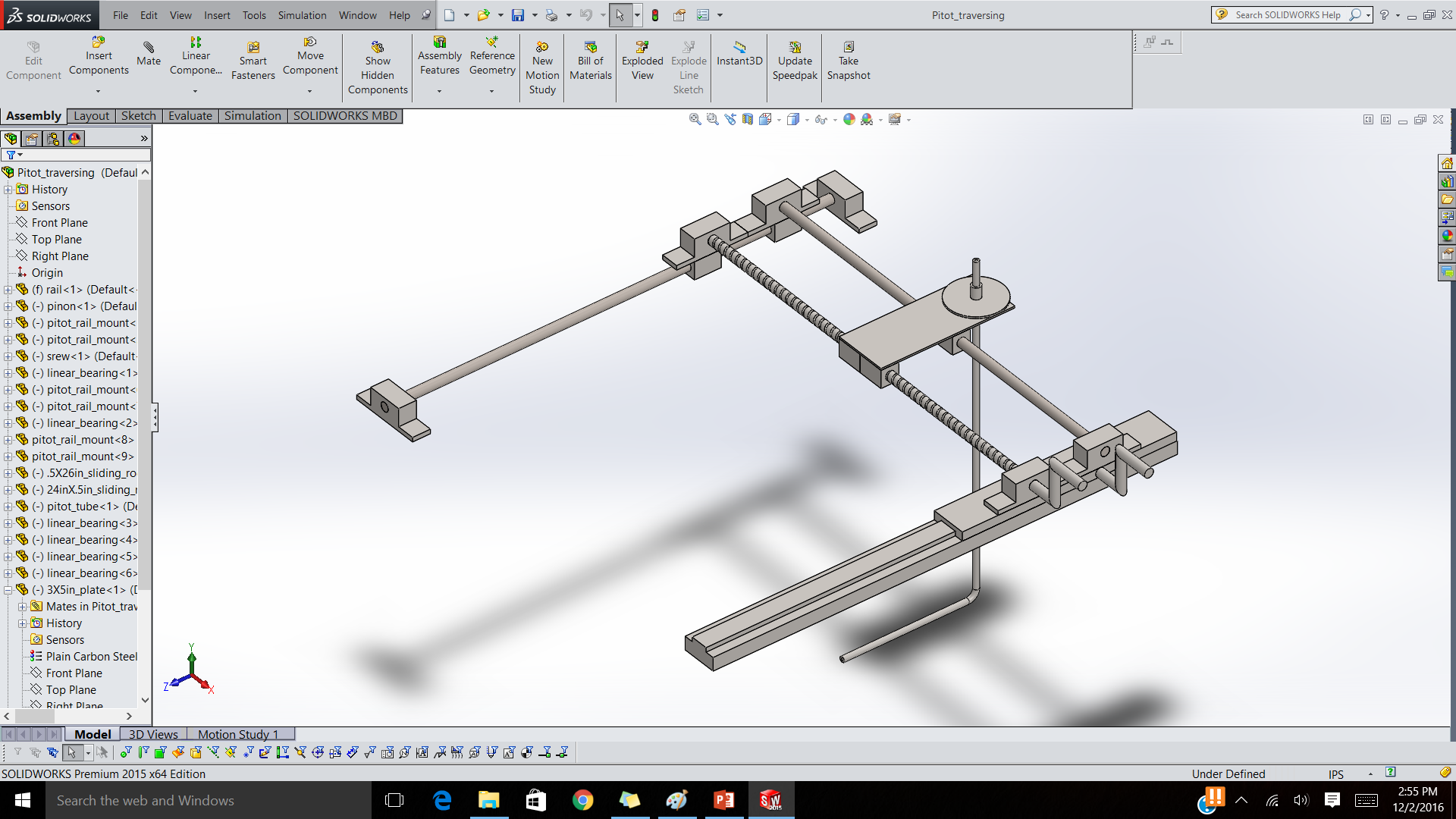 24in
26in
12
Engineering Analysis
13
Deformation of Frame
Load = 40lbs
Element : Beams
Boundary Condition : Fixed Feet
Nodes : 612
Material : Steel
Max Displacement = 0.005 [in]
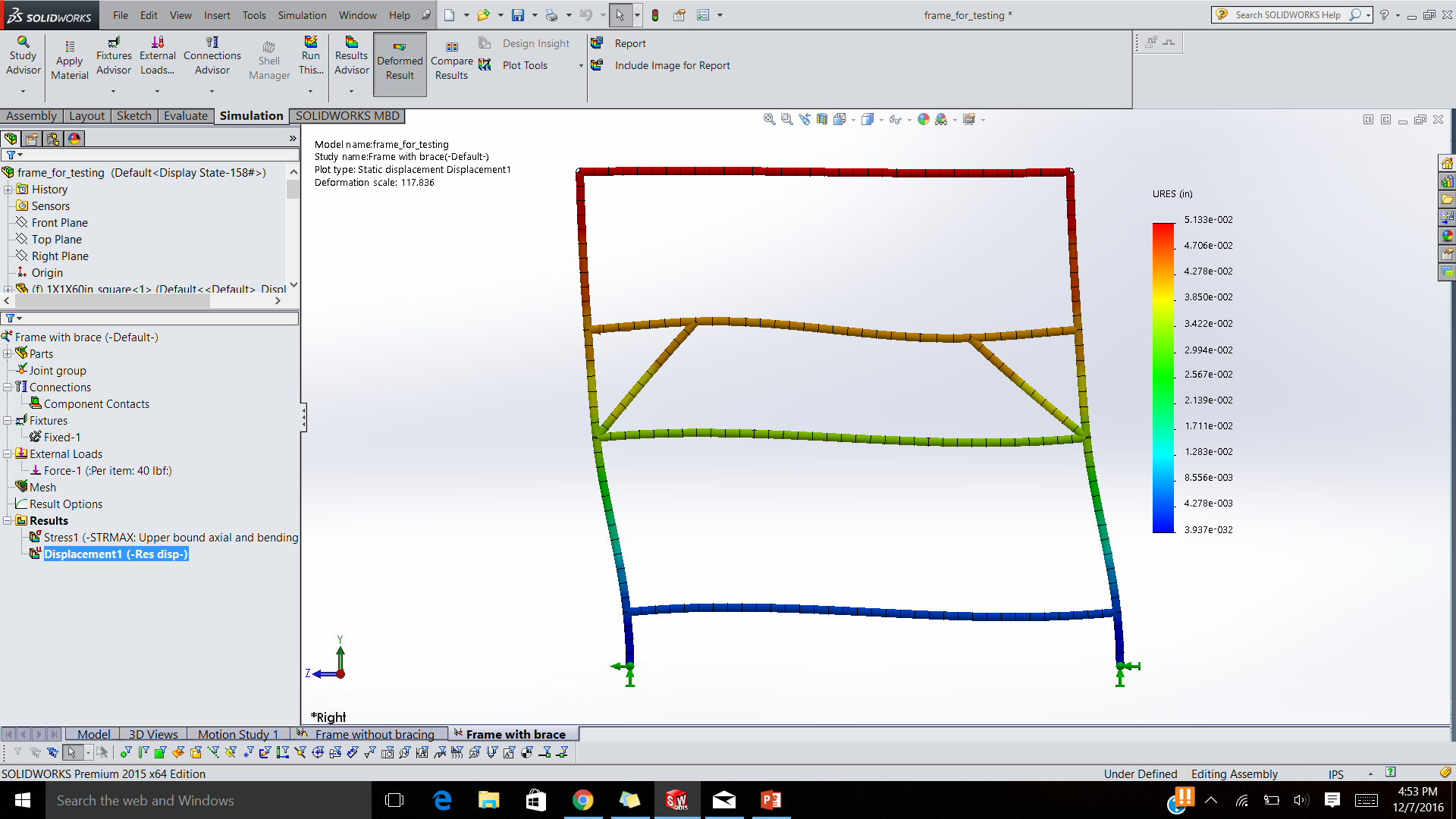 40lbs
SolidWorks – Static Analysis
14
Peak Stress of Frame
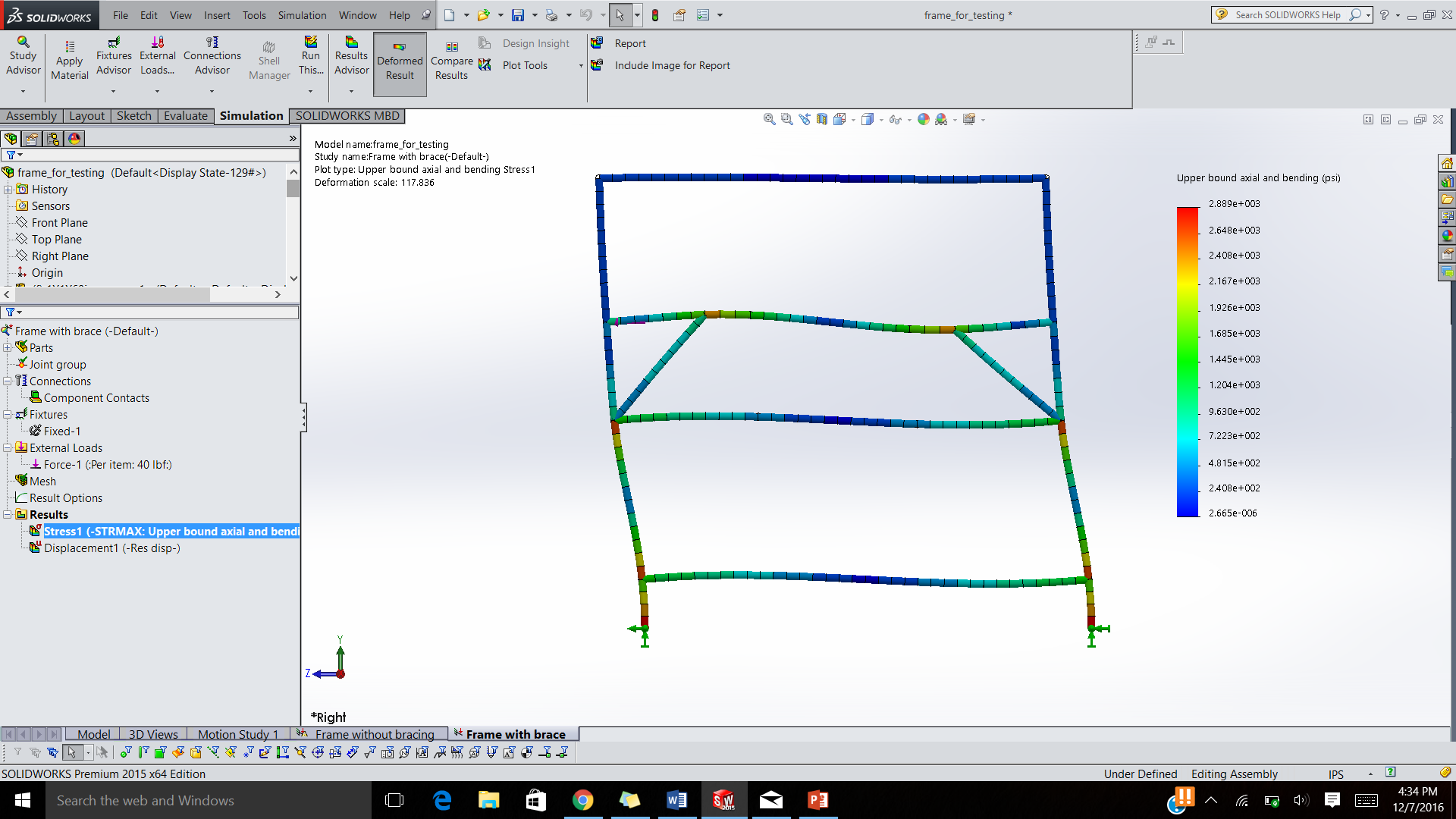 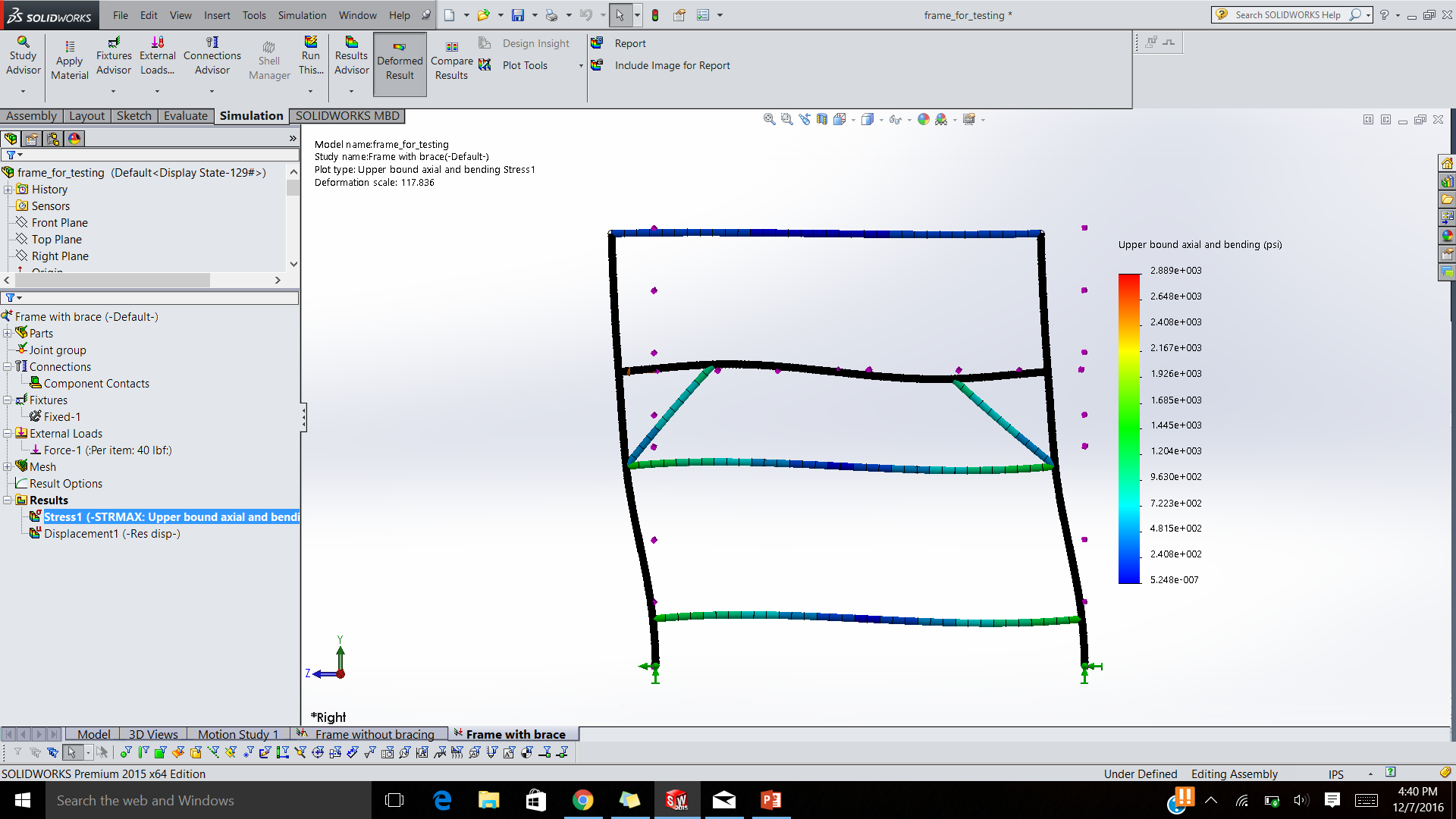 15
Deflection of Pitot Traversing Rod
P
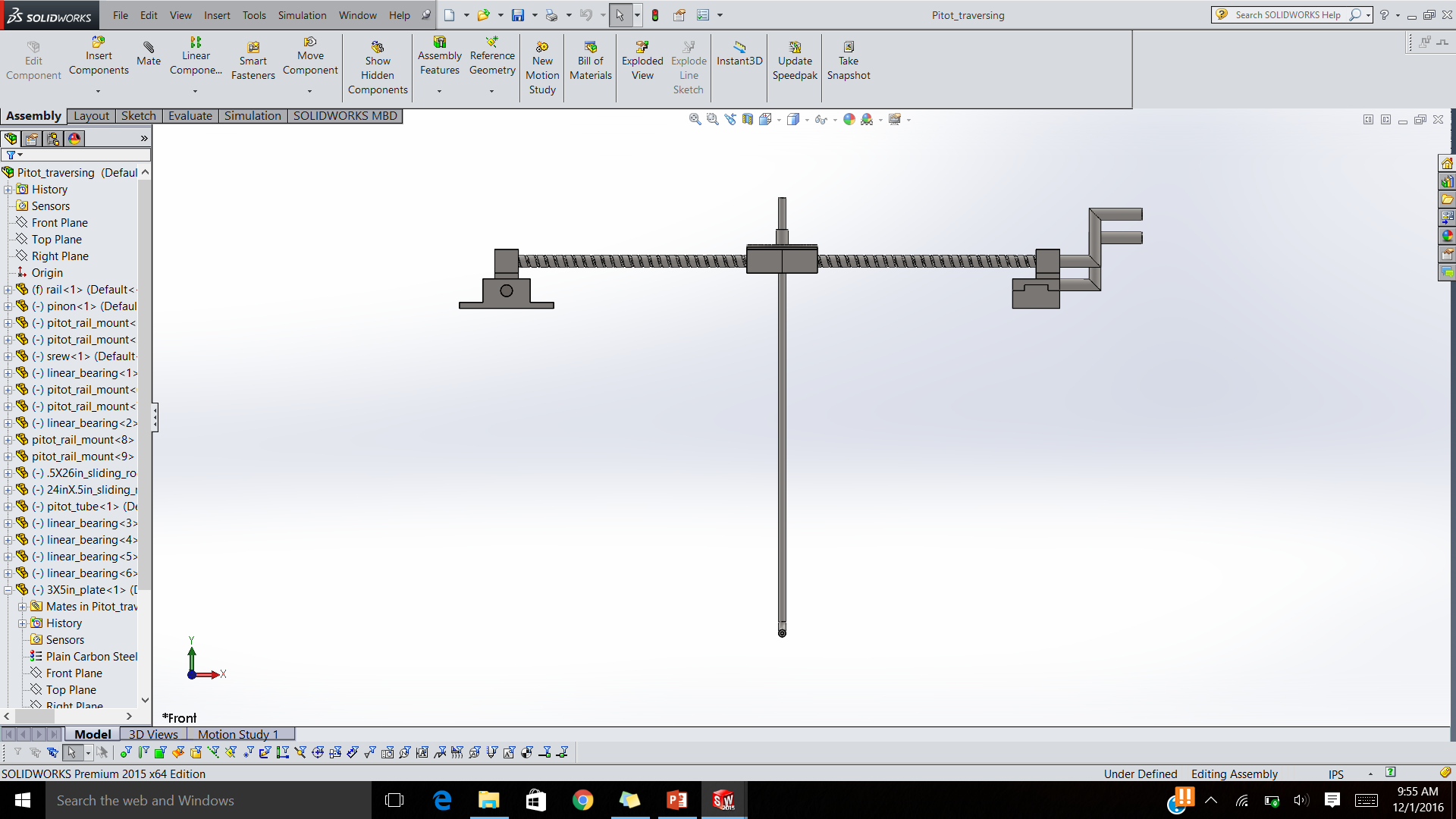 16
Deflection of Pitot Tube
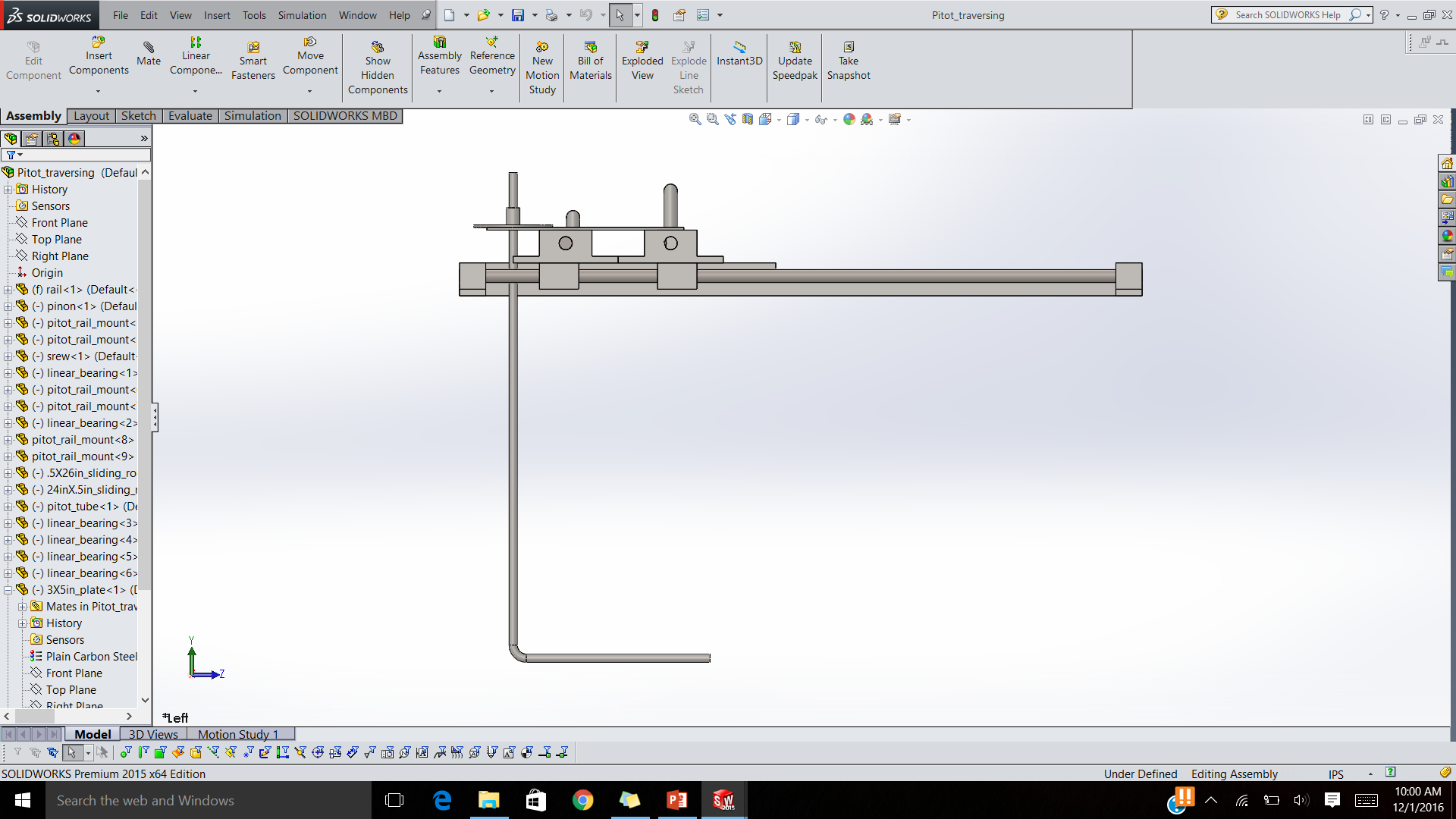 P = 6.37 lbs
17
Force Required to Slide Stand
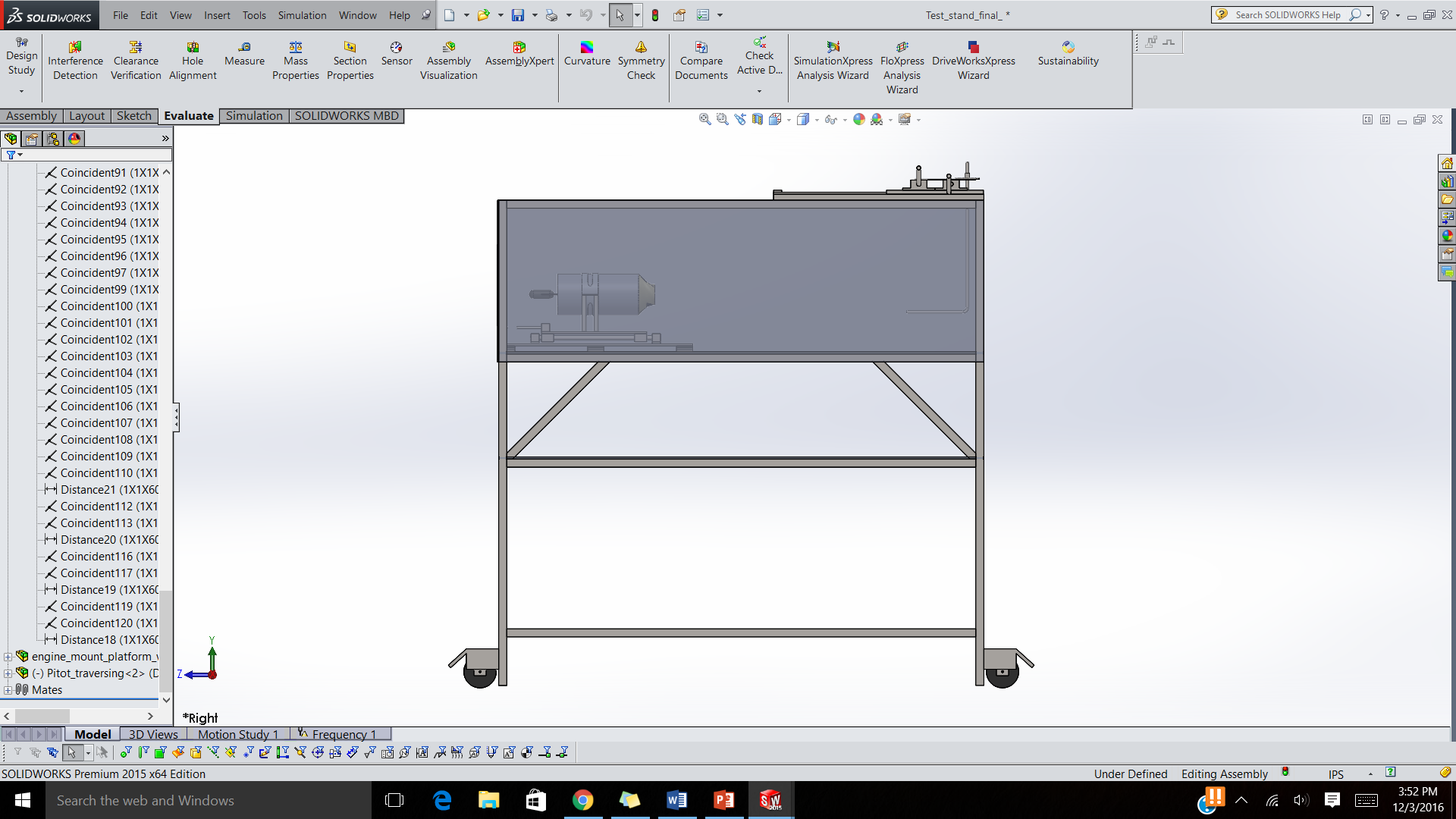 N
F
W
μN
18
Fatigue Analysis
Endurance Limit :
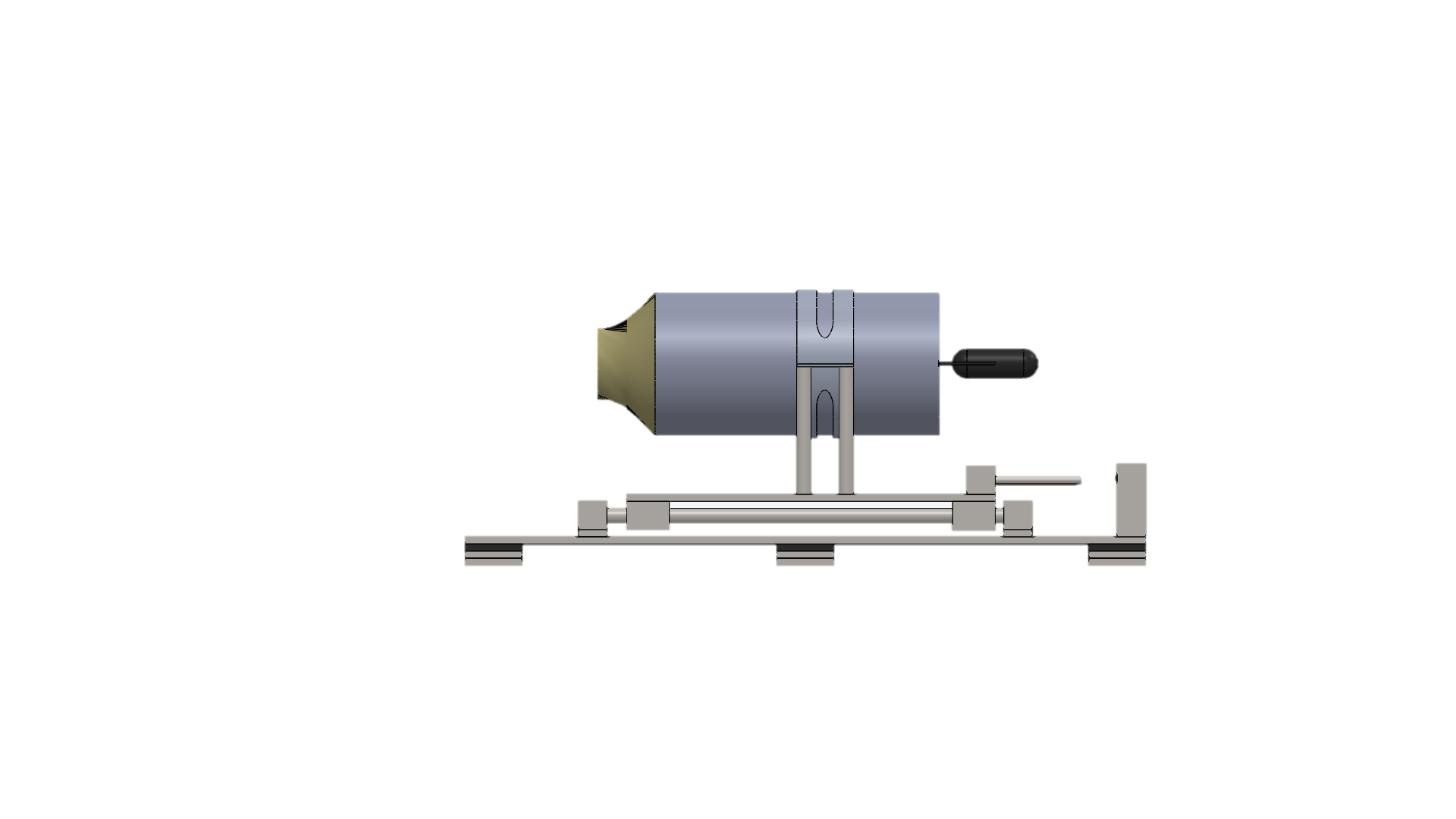 F = 10 [lbs]
19
[Speaker Notes: 1020 cold drawn steel, 90% reliability]
Mode Shape Analysis
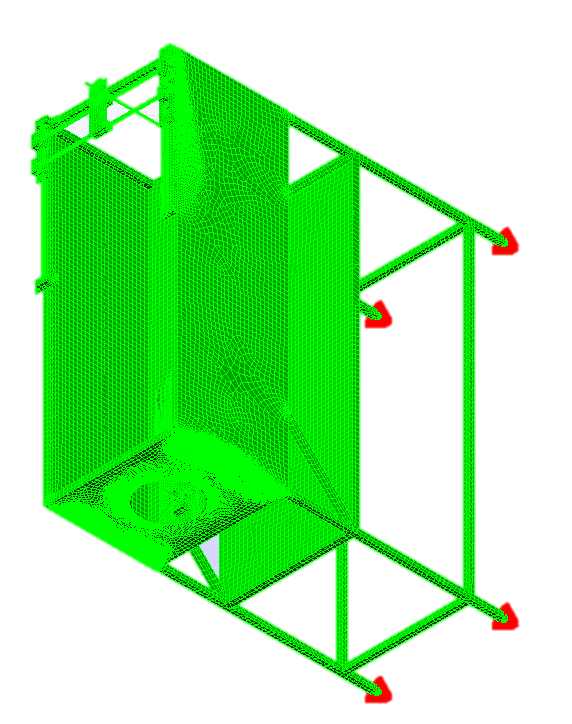 Turbojet operating range : 533-2083 [Hz]
Identify structural resonance frequencies
Finite Element Method to be used to find mode shapes
Convergence of solution must be shown
20
Wire Diagram for All Sensors of Engine
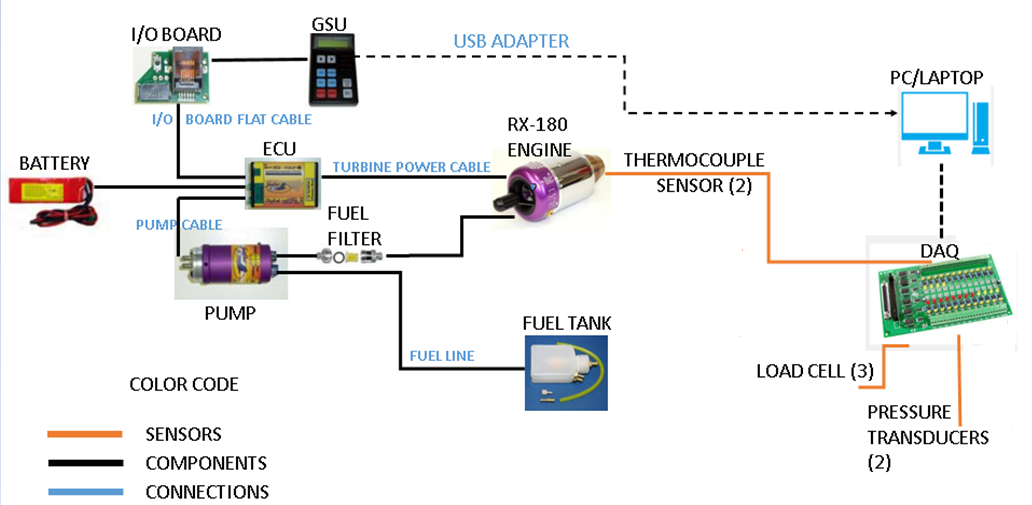 37
Zero-Order Uncertainty Analysis
38
Zero-order Uncertainty Analysis for the Pressure Transducer
OMEGA PX35D0 General Purpose
 Pressure Transducer
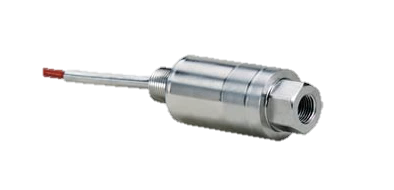 Specifications 
Excitation: 10 Vdc (15 V max)
Output: 3mV/V
Accuracy: 0.25% linearity, hysteresis and repeatability combined
23
References
By Continuing to Browse the Site You Are Agreeing to Our Use of Cookies. Find out More Here. "PA Hilton Engineering Teaching Equipment. Technical Training Equipment. Vocational Equipment." PA Hilton Engineering Teaching Equipment. Technical Training Equipment. Vocational Equipment. N.p., n.d. Web. 22 Sept. 2016. <http://www.p-a-hilton.co.uk/>.
"Emprise Corporation." ZoomInfo. N.p., n.d. Web. 29 Sept. 2016. <http://www.zoominfo.com/c/Emprise-Corporation/17303129>.
"GDJ Inc." ZoomInfo. N.p., n.d. Web. 22 Sept. 2016. <http://www.zoominfo.com/c/GDJ-Inc/15712337>.
Group, JPS Design. "Welcome." GDJ, Inc. N.p., n.d. Web. 22 Sept. 2016. <http://www.gdjinc.com/>.
"Integrated Flow Systems Llc." ZoomInfo. N.p., n.d. Web. 29 Sept. 2016. <http://www.zoominfo.com/c/Integrated-Flow-Systems-Llc/343510787>.
N.p., n.d. Web. <http://www.p-a-hilton.co.uk/teaching-equipment-for-sale.php?buy=327&addid=327>.
"P A Hilton." ZoomInfo. N.p., n.d. Web. 22 Sept. 2016. <http://www.zoominfo.com/c/P-A-Hilton/348843272>.
P.A. Hilton. N.d. Jet Propulsion Test Stand P372 Specs. England, Hampsire Stockridge.
Turbine Technologies. 2014. Turbo gen. Chetek, Wisconsin.
Turbine Technologies- Creating Educational Lab Equipment For Tomorrow's Engineers. "Controls Lab ." Turbine Technologies. N.p., n.d. Web. 22 Sept. 2016. <http://www.turbinetechnologies.com/>.
Turbine Technologies Inc. 2014. MiniLab Specs. Chetek, Wisconsin.
"Turbine Technologies Inc." ZoomInfo. N.p., n.d. Web. 22 Sept. 2016. <http://www.zoominfo.com/c/Turbine-Technologies-Inc/348276565>
24